Run-Time Array Size with Pointers
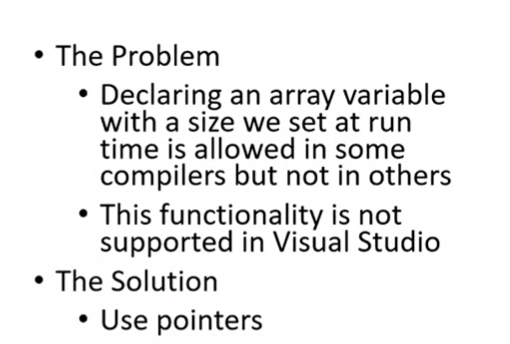 Malloc = memory allocation
La asignación dinámica de memoria en el Lenguaje de programación C, conocida también como malloc (abreviatura del inglés memory allocation), se realiza a través de un grupo de funciones en la biblioteca estándar de C , es decir, malloc , realloc , calloc y free . En
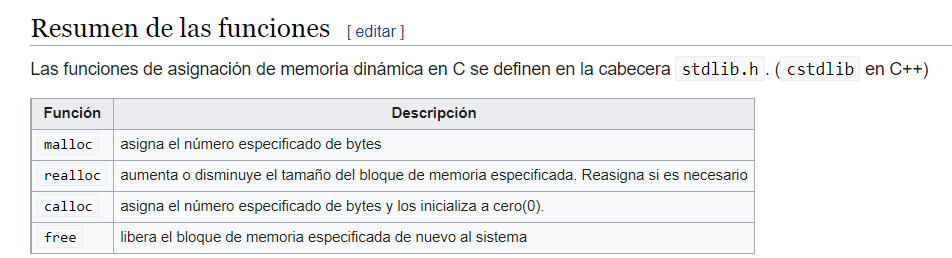 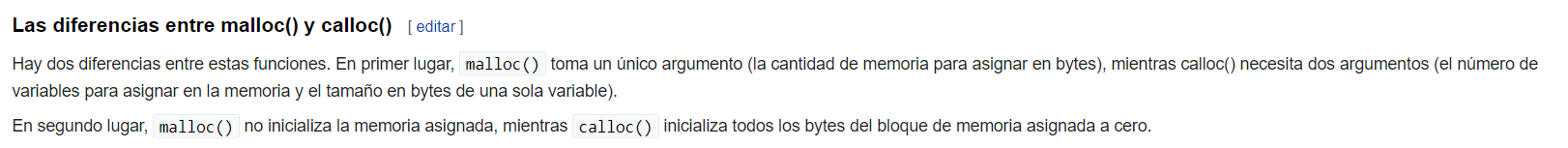 #define _CRT_SECURE_NO_WARNINGS

#include <stdio.h>
#include <stdlib.h>

 /*
  * Demonstrates array size using pointers
  */
int main(int argc, char** argv)
{

return (EXIT_SUCCESS);
}
int main(int argc, char** argv)
{
//int scores[3];

int n;

// get valid array size
printf("Number of scores to enter (1-5): ");
scanf("%d", &n);
while (n < 1 || n > 5)
{
printf("\n");
printf("Number of scores must be between 1 and 5\n");
printf("Number of scores to enter (1-5): ");
scanf("%d", &n);
}

// declare array and demonstrate size calculations
printf("\n");
// We can't use sizeof on a pointer to find out how 
// much memory was allocated for the pointer
int* scores = malloc(n * sizeof(int));
printf("Total array size: %lu\n", n * sizeof(int));
printf("Array element size: %lu\n", sizeof(scores[0]));
printf("Number of array elements: %lu\n", (n * sizeof(int)) / sizeof(scores[0]));
printf("\n");
// read in scores
//for (int i = 0; i < sizeof(scores) / sizeof(scores[0]); i++)
for (int i = 0; i < n; i++)
{
// prompt for and get valid test score
printf("Enter score %d (0-100): ", i + 1);
scanf("%d", &scores[i]);
while (scores[i] < 0 || scores[i] > 100)
{
printf("\n");
printf("Score must be between 0 and 100\n");
printf("Enter score %d (0-100): ", i + 1);
scanf("%d", &scores[i]);
}
}
// print test scores
printf("\n");
//for (int i = 0; i < sizeof(scores) / sizeof(scores[0]); i++)
for (int i = 0; i < n; i++)
{
printf("Score %d is %d\n", i + 1, scores[i]);
}

// it's always good practice to free memory and null pointers
// when you're done with them
free(scores);
scores = NULL;

return (EXIT_SUCCESS);
#define _CRT_SECURE_NO_WARNINGS

#include <stdio.h>
#include <stdlib.h>

 /*
  * Demonstrates array size using pointers
  */
int main(int argc, char** argv)
{
//int scores[3];

int n;

// get valid array size
printf("Number of scores to enter (1-5): ");
scanf("%d", &n);
while (n < 1 || n > 5)
{
printf("\n");
printf("Number of scores must be between 1 and 5\n");
printf("Number of scores to enter (1-5): ");
scanf("%d", &n);
}

// declare array and demonstrate size calculations
printf("\n");

// Visual Studio users can't create arrays with sizes based 
// on user input because of the compiler Visual Studio uses
//int scores[n];
//printf("Total array size: %lu\n", sizeof(scores));
//printf("Array element size: %lu\n", sizeof(scores[0]));
//printf("Number of array elements: %lu\n", sizeof(scores) / sizeof(scores[0]));
//printf("\n");

// We can't use sizeof on a pointer to find out how 
// much memory was allocated for the pointer
int* scores = malloc(n * sizeof(int));
printf("Total array size: %lu\n", n * sizeof(int));
printf("Array element size: %lu\n", sizeof(scores[0]));
printf("Number of array elements: %lu\n", (n * sizeof(int)) / sizeof(scores[0]));
printf("\n");
// read in scores
//for (int i = 0; i < sizeof(scores) / sizeof(scores[0]); i++)
for (int i = 0; i < n; i++)
{
// prompt for and get valid test score
printf("Enter score %d (0-100): ", i + 1);
scanf("%d", &scores[i]);
while (scores[i] < 0 || scores[i] > 100)
{
printf("\n");
printf("Score must be between 0 and 100\n");
printf("Enter score %d (0-100): ", i + 1);
scanf("%d", &scores[i]);
}
}

// print test scores
printf("\n");
//for (int i = 0; i < sizeof(scores) / sizeof(scores[0]); i++)
for (int i = 0; i < n; i++)
{
printf("Score %d is %d\n", i + 1, scores[i]);
}

// it's always good practice to free memory and null pointers
// when you're done with them
free(scores);
scores = NULL;

return (EXIT_SUCCESS);
}